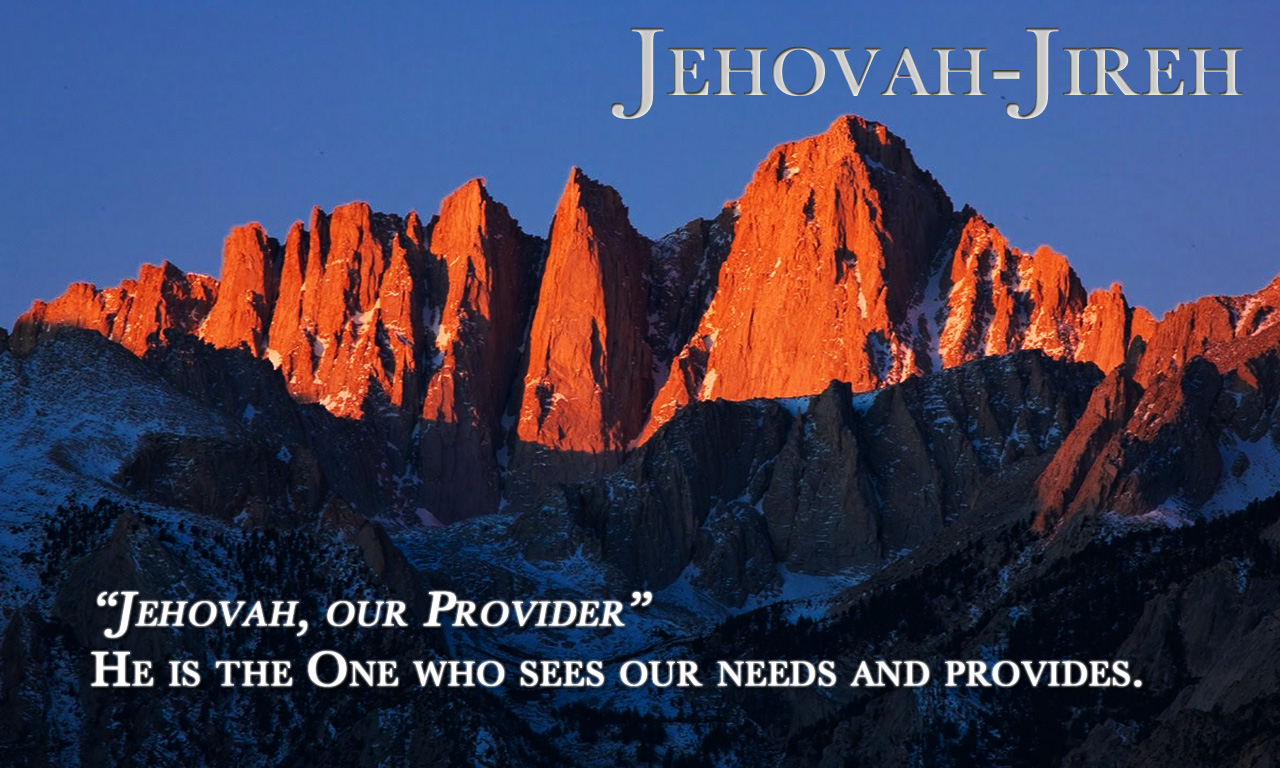 Why does Saul appear to not know who David is in 1 Samuel 17:55-58?

Word play on ראה
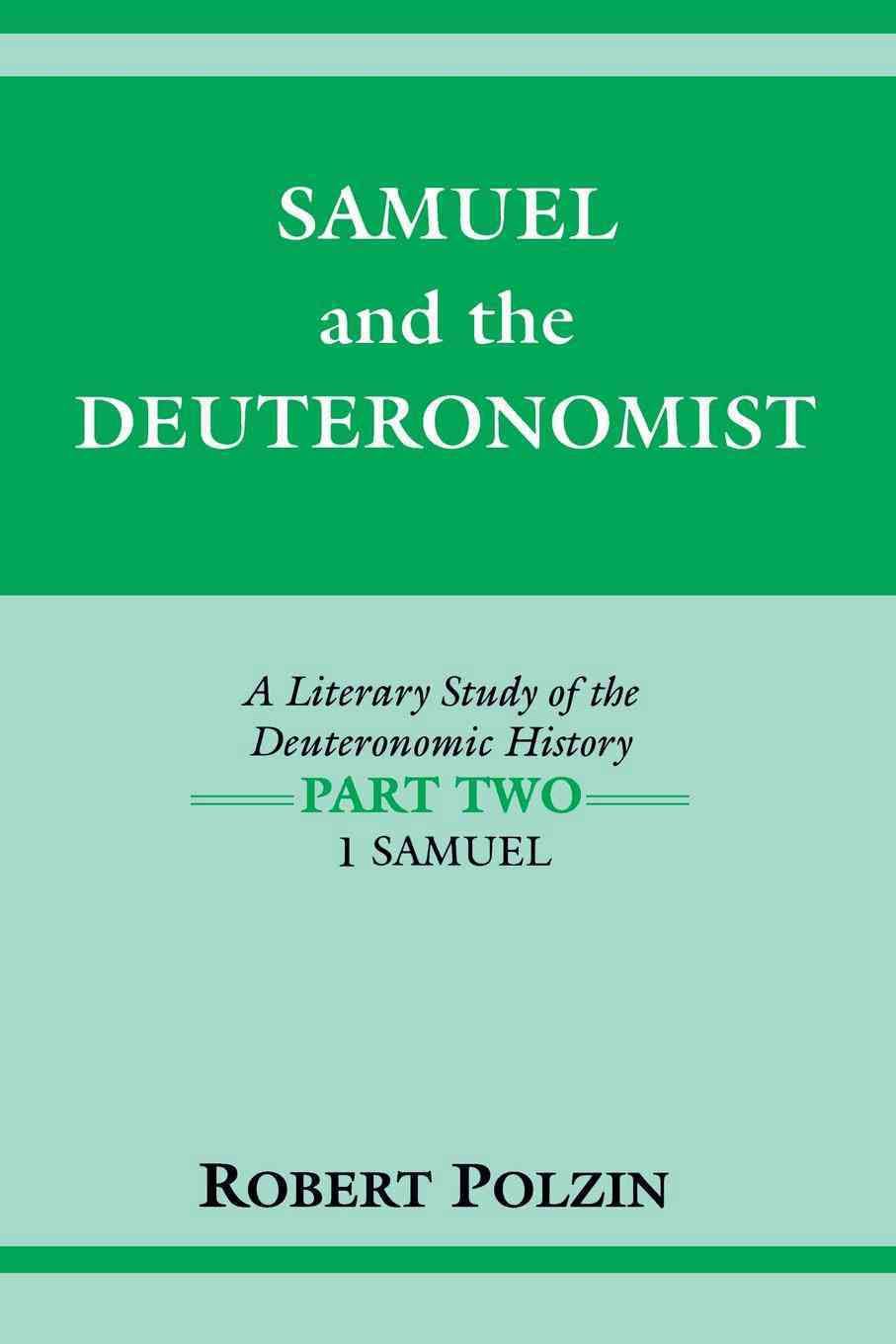 Word play on ראה
1 Samuel 15:35
	And Samuel did not see Saul again 
		until the day of his death, 
	but Samuel grieved over Saul. 
	And the LORD regretted that he had made Saul king 
		over Israel.
וְלֹא־יָסַ֙ף שְׁמוּאֵ֜ל לִרְא֤וֹת אֶת־שָׁאוּל֙ 
		עַד־י֣וֹם מוֹת֔וֹ 
	כִּֽי־הִתְאַבֵּ֥ל שְׁמוּאֵ֖ל אֶל־שָׁא֑וּל 
	וַיהוָ֣ה נִחָ֔ם כִּֽי־הִמְלִ֥יךְ אֶת־שָׁא֖וּל 
		עַל־יִשְׂרָאֵֽל׃ פ
1 Samuel 16:1 
The LORD said to Samuel, 
	"How long will you grieve over Saul, 
	since I have rejected him from being king over Israel? 
	Fill your horn with oil, and go. 
	I will send you to Jesse the Bethlehemite, 
	for I have provided for myself a king among his sons.”
וַיֹּ֙אמֶר יְהוָ֜ה אֶל־שְׁמוּאֵ֗ל 
	עַד־מָתַי֙ אַתָּה֙ מִתְאַבֵּ֣ל אֶל־שָׁא֔וּל 
	וַאֲנִ֣י מְאַסְתִּ֔יו מִמְּלֹ֖ךְ עַל־יִשְׂרָאֵ֑ל 
	מַלֵּ֙א קַרְנְךָ֜ שֶׁ֗מֶן וְלֵ֤ךְ 
	אֶֽשְׁלָחֲךָ֙ אֶל־יִשַׁ֣י בֵּֽית־הַלַּחְמִ֔י 
		כִּֽי־רָאִ֧יתִי בְּבָנָ֛יו לִ֖י מֶֽלֶךְ׃
Word play on ראה
Genesis 22:8 
Abraham said, 
	"God will provide for himself the lamb for a burnt offering, my son." 
So they went both of them together.
וַ֙יֹּאמֶר֙ אַבְרָהָ֔ם 
	אֱלֹהִ֞ים יִרְאֶה־לּ֥וֹ הַשֶּׂ֛ה לְעֹלָ֖ה בְּנִ֑י 
וַיֵּלְכ֥וּ שְׁנֵיהֶ֖ם יַחְדָּֽו׃
Genesis 22:14
So Abraham called the name of that place, 
	"The LORD will provide"; 
as it is said to this day, 
	"On the mount of the LORD it shall be provided."
וַיִּקְרָ֧א אַבְרָהָ֛ם שֵֽׁם־הַמָּק֥וֹם הַה֖וּא 
	יְהוָ֣ה׀ יִרְאֶ֑ה 
אֲשֶׁר֙ יֵאָמֵ֣ר הַיּ֔וֹם 
	בְּהַ֥ר יְהוָ֖ה יֵרָאֶֽה׃
Word play on ראה
1 Samuel 15:35
	And Samuel did not see Saul again 
		until the day of his death, 
	but Samuel grieved over Saul. 
	And the LORD regretted that he had made Saul king 
		over Israel.
וְלֹא־יָסַ֙ף שְׁמוּאֵ֜ל לִרְא֤וֹת אֶת־שָׁאוּל֙ 
		עַד־י֣וֹם מוֹת֔וֹ 
	כִּֽי־הִתְאַבֵּ֥ל שְׁמוּאֵ֖ל אֶל־שָׁא֑וּל 
	וַיהוָ֣ה נִחָ֔ם כִּֽי־הִמְלִ֥יךְ אֶת־שָׁא֖וּל 
		עַל־יִשְׂרָאֵֽל׃ פ
1 Samuel 16:1 
The LORD said to Samuel, 
	"How long will you grieve over Saul, 
	since I have rejected him from being king over Israel? 
	Fill your horn with oil, and go. 
	I will send you to Jesse the Bethlehemite, 
	for I have provided for myself a king among his sons.”
וַיֹּ֙אמֶר יְהוָ֜ה אֶל־שְׁמוּאֵ֗ל 
	עַד־מָתַי֙ אַתָּה֙ מִתְאַבֵּ֣ל אֶל־שָׁא֔וּל 
	וַאֲנִ֣י מְאַסְתִּ֔יו מִמְּלֹ֖ךְ עַל־יִשְׂרָאֵ֑ל 
	מַלֵּ֙א קַרְנְךָ֜ שֶׁ֗מֶן וְלֵ֤ךְ 
	אֶֽשְׁלָחֲךָ֙ אֶל־יִשַׁ֣י בֵּֽית־הַלַּחְמִ֔י 
		כִּֽי־רָאִ֧יתִי בְּבָנָ֛יו לִ֖י מֶֽלֶךְ׃
Samuel is grieving over Saul.
God will provide (“see for himself”) a new king. How will God choose this new king?
Word play on ראה
16:6
When they came, he looked on Eliab 
and thought, "Surely the LORD's anointed is before him."
וַיְהִ֣י בְּבוֹאָ֔ם וַיַּ֖רְא אֶת־אֱלִיאָ֑ב 
וַיֹּ֕אמֶר אַ֛ךְ נֶ֥גֶד יְהוָ֖ה מְשִׁיחֽוֹ׃
Samuel does some looking but does he see correctly?
16:7
But the LORD said to Samuel, 
	"Do not look on his appearance or on the height of his stature, 
		because I have rejected him. 
	For the LORD sees not as man sees: 
	man looks on the outward appearance, 
	but the LORD looks on the heart."
וַיֹּ֙אמֶר יְהוָ֜ה אֶל־שְׁמוּאֵ֗ל 
	אַל־תַּבֵּ֧ט אֶל־מַרְאֵ֛הוּ וְאֶל־גְּבֹ֥הַּ קוֹמָת֖וֹ 
		כִּ֣י מְאַסְתִּ֑יהוּ 
	כִּ֣י׀ לֹ֗א אֲשֶׁ֤ר יִרְאֶה֙ הָאָדָ֔ם 
	כִּ֤י הָֽאָדָם֙ יִרְאֶ֣ה לַעֵינַ֔יִם 
	וַיהוָ֖ה יִרְאֶ֥ה לַלֵּבָֽב׃
Samuel sees the outward appearance.
God sees the heart.
Word play on ראה
16:13 
Then Samuel took the horn of oil and anointed him in the midst of his brothers. 
And the Spirit of the LORD rushed upon David from that day forward. 
And Samuel rose up and went to Ramah. 

16:14
Now the Spirit of the LORD departed from Saul, 
and a harmful spirit from the LORD tormented him.

16:15-16
And Saul's servants said to him, 
"Behold now, a harmful spirit from God is tormenting you. Let our lord now command your servants who are before you to seek out a man who is skillful in playing the lyre, and when the harmful spirit from God is upon you, he will play it, and you will be well."
Who is seeing to the heart of the matter here?
Word play on ראה
16:13 
Then Samuel took the horn of oil and anointed him in the midst of his brothers. 
And the Spirit of the LORD rushed upon David from that day forward. 
And Samuel rose up and went to Ramah. 

16:14
Now the Spirit of the LORD departed from Saul, 
and a harmful spirit from the LORD tormented him.

16:15-16
And Saul's servants said to him, 
"Behold now, a harmful spirit from God is tormenting you. Let our lord now command your servants who are before you to seek out a man who is skillful in playing the lyre, and when the harmful spirit from God is upon you, he will play it, and you will be well."
Saul’s servants don’t just see appearances. 
Surprisingly, they know what the narrator has told us. They see the heart of the matter, so to speak.
Word play on ראה
16:17 
So Saul said to his servants, 
	"Provide for me a man who can play well 
	and bring him to me."
וַיֹּ֥אמֶר שָׁא֖וּל אֶל־עֲבָדָ֑יו 
	רְאוּ־נָ֣א לִ֗י אִ֚ישׁ מֵיטִ֣יב לְנַגֵּ֔ן 
	וַהֲבִיאוֹתֶ֖ם אֵלָֽי׃
Who else was going to “provide” a man for himself?
Word play on ראה
16:17 
So Saul said to his servants, 
	"Provide for me a man who can play well 
	and bring him to me."
וַיֹּ֥אמֶר שָׁא֖וּל אֶל־עֲבָדָ֑יו 
	רְאוּ־נָ֣א לִ֗י אִ֚ישׁ מֵיטִ֣יב לְנַגֵּ֔ן 
	וַהֲבִיאוֹתֶ֖ם אֵלָֽי׃
Who else was going to “provide” a man for himself?
1 Samuel 16:1 
The LORD said to Samuel, 
	"How long will you grieve over Saul, 
	since I have rejected him from being king over Israel? 
	Fill your horn with oil, and go. 
	I will send you to Jesse the Bethlehemite, 
	for I have provided for myself a king among his sons.”
וַיֹּ֙אמֶר יְהוָ֜ה אֶל־שְׁמוּאֵ֗ל 
	עַד־מָתַי֙ אַתָּה֙ מִתְאַבֵּ֣ל אֶל־שָׁא֔וּל 
	וַאֲנִ֣י מְאַסְתִּ֔יו מִמְּלֹ֖ךְ עַל־יִשְׂרָאֵ֑ל 
	מַלֵּ֙א קַרְנְךָ֜ שֶׁ֗מֶן וְלֵ֤ךְ 
	אֶֽשְׁלָחֲךָ֙ אֶל־יִשַׁ֣י בֵּֽית־הַלַּחְמִ֔י 
		כִּֽי־רָאִ֧יתִי בְּבָנָ֛יו לִ֖י מֶֽלֶךְ׃
Word play on ראה
16:17 
So Saul said to his servants, 
	"Provide for me a man who can play well 
	and bring him to me."
וַיֹּ֥אמֶר שָׁא֖וּל אֶל־עֲבָדָ֑יו 
	רְאוּ־נָ֣א לִ֗י אִ֚ישׁ מֵיטִ֣יב לְנַגֵּ֔ן 
	וַהֲבִיאוֹתֶ֖ם אֵלָֽי׃
Who else was going to “provide” a man for himself?
1 Samuel 16:1 
The LORD said to Samuel, 
	"How long will you grieve over Saul, 
	since I have rejected him from being king over Israel? 
	Fill your horn with oil, and go. 
	I will send you to Jesse the Bethlehemite, 
	for I have provided for myself a king among his sons.”
וַיֹּ֙אמֶר יְהוָ֜ה אֶל־שְׁמוּאֵ֗ל 
	עַד־מָתַי֙ אַתָּה֙ מִתְאַבֵּ֣ל אֶל־שָׁא֔וּל 
	וַאֲנִ֣י מְאַסְתִּ֔יו מִמְּלֹ֖ךְ עַל־יִשְׂרָאֵ֑ל 
	מַלֵּ֙א קַרְנְךָ֜ שֶׁ֗מֶן וְלֵ֤ךְ 
	אֶֽשְׁלָחֲךָ֙ אֶל־יִשַׁ֣י בֵּֽית־הַלַּחְמִ֔י 
		כִּֽי־רָאִ֧יתִי בְּבָנָ֛יו לִ֖י מֶֽלֶךְ׃
Both YHWH and Saul choose David but with very different insight.
YHWH has chosen David as the next king.
Saul will end up choosing a man for his inner court, not knowing that that man is God’s chosen to replace him.
Word play on ראה
16:17 
So Saul said to his servants, 
	"Provide for me a man who can play well 
	and bring him to me."
וַיֹּ֥אמֶר שָׁא֖וּל אֶל־עֲבָדָ֑יו 
	רְאוּ־נָ֣א לִ֗י אִ֚ישׁ מֵיטִ֣יב לְנַגֵּ֔ן 
	וַהֲבִיאוֹתֶ֖ם אֵלָֽי׃
How will Saul’s servants answer?
How will they see? By mere appearances?
Word play on ראה
16:17 
So Saul said to his servants, 
	"Provide for me a man who can play well 
	and bring him to me."
וַיֹּ֥אמֶר שָׁא֖וּל אֶל־עֲבָדָ֑יו 
	רְאוּ־נָ֣א לִ֗י אִ֚ישׁ מֵיטִ֣יב לְנַגֵּ֔ן 
	וַהֲבִיאוֹתֶ֖ם אֵלָֽי׃
How will Saul’s servants answer?
How will they see? By mere appearances?
16:18
One of the young men answered, 
	"Behold, I have seen a son of Jesse the Bethlehemite, 
	who is skillful in playing, a man of valor, a man of war, 
	prudent in speech, and a man of good presence, 
	and the LORD is with him."
וַיַּעַן֩ אֶחָ֙ד מֵהַנְּעָרִ֜ים וַיֹּ֗אמֶר 
	הִנֵּ֙ה רָאִ֜יתִי בֵּ֣ן לְיִשַׁי֮ בֵּ֣ית הַלַּחְמִי֒ 
	יֹדֵ֣עַ נַ֠גֵּן וְגִבּ֙וֹר חַ֜יִל וְאִ֧ישׁ מִלְחָמָ֛ה 
	וּנְב֥וֹן דָּבָ֖ר וְאִ֣ישׁ תֹּ֑אַר 
	וַיהוָ֖ה עִמּֽוֹ׃
Word play on ראה
16:17 
So Saul said to his servants, 
	"Provide for me a man who can play well 
	and bring him to me."
וַיֹּ֥אמֶר שָׁא֖וּל אֶל־עֲבָדָ֑יו 
	רְאוּ־נָ֣א לִ֗י אִ֚ישׁ מֵיטִ֣יב לְנַגֵּ֔ן 
	וַהֲבִיאוֹתֶ֖ם אֵלָֽי׃
How will Saul’s servants answer?
How will they see? By mere appearances?
16:18
One of the young men answered, 
	"Behold, I have seen a son of Jesse the Bethlehemite, 
	who is skillful in playing, a man of valor, a man of war, 
	prudent in speech, and a man of good presence, 
	and the LORD is with him."
וַיַּעַן֩ אֶחָ֙ד מֵהַנְּעָרִ֜ים וַיֹּ֗אמֶר 
	הִנֵּ֙ה רָאִ֜יתִי בֵּ֣ן לְיִשַׁי֮ בֵּ֣ית הַלַּחְמִי֒ 
	יֹדֵ֣עַ נַ֠גֵּן וְגִבּ֙וֹר חַ֜יִל וְאִ֧ישׁ מִלְחָמָ֛ה 
	וּנְב֥וֹן דָּבָ֖ר וְאִ֣ישׁ תֹּ֑אַר 
	וַיהוָ֖ה עִמּֽוֹ׃
This servant sees well. Better than Samuel (v 7).
Samuel and Saul aren’t seeing the heart.
Word play on ראה
17:24
	All the men of Israel, when they saw the man, 
fled from him and were much afraid.
וְכֹל֙ אִ֣ישׁ יִשְׂרָאֵ֔ל בִּרְאוֹתָ֖ם אֶת־הָאִ֑ישׁ 
וַיָּנֻ֙סוּ֙ מִפָּנָ֔יו וַיִּֽירְא֖וּ מְאֹֽד׃
17:25
And the men of Israel said, 
"Have you seen this man who has come up? Surely he has come up to defy Israel. And the king will enrich the man who kills him with great riches and will give him his daughter and make his father's house free in Israel."
וַיֹּ֣אמֶר׀ אִ֣ישׁ יִשְׂרָאֵ֗ל 
הַרְּאִיתֶם֙ הָאִ֤ישׁ הָֽעֹלֶה֙ הַזֶּ֔ה כִּ֛י לְחָרֵ֥ף אֶת־יִשְׂרָאֵ֖ל עֹלֶ֑ה וְֽ֠הָיָה הָאִ֙ישׁ אֲשֶׁר־יַכֶּ֜נּוּ יַעְשְׁרֶ֥נּוּ הַמֶּ֣לֶךְ׀ עֹ֣שֶׁר גָּד֗וֹל וְאֶת־בִּתּוֹ֙ יִתֶּן־ל֔וֹ וְאֵת֙ בֵּ֣ית אָבִ֔יו יַעֲשֶׂ֥ה חָפְשִׁ֖י בְּיִשְׂרָאֵֽל׃
How do the men of Israel see? 
Do they see as God sees? To the “heart” of the matter? 
Or do they look merely at appearances?
Word play on ראה
17:28
Now Eliab his eldest brother heard when he spoke to the men. And Eliab's anger was kindled against David, and he said, "Why have you come down? And with whom have you left those few sheep in the wilderness? I know your presumption and the evil of your heart, for you have come down to see the battle."
וַיִּשְׁמַ֤ע אֱלִיאָב֙ אָחִ֣יו הַגָּד֔וֹל בְּדַבְּר֖וֹ אֶל־הָאֲנָשִׁ֑ים וַיִּֽחַר־אַף֩ אֱלִיאָ֙ב בְּדָוִ֜ד וַיֹּ֣אמֶר׀ לָמָּה־זֶּ֣ה יָרַ֗דְתָּ וְעַל־מִ֙י נָטַ֜שְׁתָּ מְעַ֙ט הַצֹּ֤אן הָהֵ֙נָּה֙ בַּמִּדְבָּ֔ר אֲנִ֧י יָדַ֣עְתִּי אֶת־זְדֹנְךָ֗ וְאֵת֙ רֹ֣עַ לְבָבֶ֔ךָ כִּ֗י לְמַ֛עַן רְא֥וֹת הַמִּלְחָמָ֖ה יָרָֽדְתָּ׃
Despite what he claims, does Eliab see the heart of David or does he see mere appearances?
Word play on ראה
17:42
And when the Philistine looked and saw David, 
he disdained him, for he was but a youth, 
	ruddy and handsome in appearance.
וַיַּבֵּ֧ט הַפְּלִשְׁתִּ֛י וַיִּרְאֶ֥ה אֶת־דָּוִ֖ד 
וַיִּבְזֵ֑הוּ כִּֽי־הָיָ֣ה נַ֔עַר 
	וְאַדְמֹנִ֖י עִם־יְפֵ֥ה מַרְאֶֽה׃
Does Goliath “see” David correctly or does he misjudge him?
Word play on ראה
17:51 
Then David ran and stood over the Philistine 
and took his sword 
and drew it out of its sheath 
and killed him 
and cut off his head with it. 
When the Philistines saw that their champion was dead, 
they fled.
וַיָּ֣רָץ דָּ֠וִד וַיַּעֲמֹ֙ד אֶל־הַפְּלִשְׁתִּ֜י 
וַיִּקַּ֣ח אֶת־חַ֠רְבּוֹ 
וַֽיִּשְׁלְפָ֤הּ מִתַּעְרָהּ֙ 
וַיְמֹ֣תְתֵ֔הוּ 
וַיִּכְרָת־בָּ֖הּ אֶת־רֹאשׁ֑וֹ 
וַיִּרְא֧וּ הַפְּלִשְׁתִּ֛ים כִּֽי־מֵ֥ת גִּבּוֹרָ֖ם 
וַיָּנֻֽסוּ׃
At this point David’s “hidden” potential becomes evident to all and the Philistines see how they have been “miss-seeing” him.
Word play on ראה
17:55
As soon as Saul saw David go out against the Philistine, 
	he said to Abner, the commander of the army, 
		"Abner, whose son is this youth?" 
And Abner said, 
		"As your soul lives, O king, I do not know."
וְכִרְא֙וֹת שָׁא֜וּל אֶת־דָּוִ֗ד יֹצֵא֙ לִקְרַ֣את הַפְּלִשְׁתִּ֔י 
	אָמַ֗ר אֶל־אַבְנֵר֙ שַׂ֣ר הַצָּבָ֔א 
		בֶּן־מִי־זֶ֥ה הַנַּ֖עַר אַבְנֵ֑ר 
וַיֹּ֣אמֶר אַבְנֵ֔ר 
		חֵֽי־נַפְשְׁךָ֥ הַמֶּ֖לֶךְ אִם־יָדָֽעְתִּי׃
What/How is Saul seeing now?
Word play on ראה
17:55
As soon as Saul saw David go out against the Philistine, 
	he said to Abner, the commander of the army, 
		"Abner, whose son is this youth?" 
And Abner said, 
		"As your soul lives, O king, I do not know."
וְכִרְא֙וֹת שָׁא֜וּל אֶת־דָּוִ֗ד יֹצֵא֙ לִקְרַ֣את הַפְּלִשְׁתִּ֔י 
	אָמַ֗ר אֶל־אַבְנֵר֙ שַׂ֣ר הַצָּבָ֔א 
		בֶּן־מִי־זֶ֥ה הַנַּ֖עַר אַבְנֵ֑ר 
וַיֹּ֣אמֶר אַבְנֵ֔ר 
		חֵֽי־נַפְשְׁךָ֥ הַמֶּ֖לֶךְ אִם־יָדָֽעְתִּי׃
What/How is Saul seeing now?
David had not defeated Goliath yet but maybe Saul is starting to wonder?
Everything may not be as it appears. 
Who is this youth who’s been in his court? Where did he get such courage?
And who is that daddy of his Jesse? Hmm…
Abner is like… I donno. The servants picked him!
Word play on ראה
18:15
And when Saul saw that he had great success, 
he stood in fearful awe of him.
וַיַּ֣רְא שָׁא֔וּל אֲשֶׁר־ה֖וּא מַשְׂכִּ֣יל מְאֹ֑ד 
וַיָּ֖גָר מִפָּנָֽיו׃
18:28-29
But when Saul saw and knew that the LORD was with David, 
	and that Michal, Saul's daughter, loved him, 
Saul was even more afraid of David. 
So Saul was David's enemy continually.
וַיַּ֤רְא שָׁאוּל֙ וַיֵּ֔דַע כִּ֥י יְהוָ֖ה עִם־דָּוִ֑ד 
	וּמִיכַ֥ל בַּת־שָׁא֖וּל אֲהֵבַֽתְהוּ׃ 
וַיֹּ֣אסֶף שָׁא֗וּל לֵרֹ֛א מִפְּנֵ֥י דָוִ֖ד ע֑וֹד 
וַיְהִ֥י שָׁא֛וּל אֹיֵ֥ב אֶת־דָּוִ֖ד כָּל־הַיָּמִֽים׃ ס
What/How is Saul seeing now?
Word play on ראה
1 Samuel 15:23 For rebellion is as the sin of divination, and presumption is as iniquity and idolatry. Because you have rejected the word of the LORD, he has also rejected you from being king."
Why can't Saul see well? 
Because God is against him at this point. 

God has 
rejected him as king
torn the kingdom from him
taken from him His Spirit
sent him a harmful Spirit
1 Samuel 15:28 And Samuel said to him, "The LORD has torn the kingdom of Israel from you this day and has given it to a neighbor of yours, who is better than you.
1 Samuel 16:14 
Now the Spirit of the LORD departed from Saul, 
and a harmful spirit from the LORD tormented him.
Saul can't see because God is against him.
Saul only sees David’s true colours when he’s already embedded in Saul’s court, and army, and family.
Also a word play on בא
Thematically parallels the ראה word play
Word play on בא
1 Samuel 16:1 
The LORD said to Samuel, 
	"How long will you grieve over Saul, 
	since I have rejected him from being king over Israel? 
	Fill your horn with oil, and go. 
	I will send you to Jesse the Bethlehemite, 
	for I have provided for myself a king among his sons.”
וַיֹּ֙אמֶר יְהוָ֜ה אֶל־שְׁמוּאֵ֗ל 
	עַד־מָתַי֙ אַתָּה֙ מִתְאַבֵּ֣ל אֶל־שָׁא֔וּל 
	וַאֲנִ֣י מְאַסְתִּ֔יו מִמְּלֹ֖ךְ עַל־יִשְׂרָאֵ֑ל 
	מַלֵּ֙א קַרְנְךָ֜ שֶׁ֗מֶן וְלֵ֤ךְ 
	אֶֽשְׁלָחֲךָ֙ אֶל־יִשַׁ֣י בֵּֽית־הַלַּחְמִ֔י 
		כִּֽי־רָאִ֧יתִי בְּבָנָ֛יו לִ֖י מֶֽלֶךְ׃
16:2
And Samuel said, 
	"How can I go? If Saul hears it, he will kill me." 
And the LORD said, 
	"Take a heifer with you and say, 
		'I have come to sacrifice to the LORD.'
וַיֹּ֤אמֶר שְׁמוּאֵל֙ 
	אֵ֣יךְ אֵלֵ֔ךְ וְשָׁמַ֥ע שָׁא֖וּל וַהֲרָגָ֑נִי ס 
וַיֹּ֣אמֶר יְהוָ֗ה 
	עֶגְלַ֤ת בָּקָר֙ תִּקַּ֣ח בְּיָדֶ֔ךָ וְאָ֣מַרְתָּ֔ 
		לִזְבֹּ֥חַ לַֽיהוָ֖ה בָּֽאתִי׃
Word play on בא
1 Samuel 16:1 
The LORD said to Samuel, 
	"How long will you grieve over Saul, 
	since I have rejected him from being king over Israel? 
	Fill your horn with oil, and go. 
	I will send you to Jesse the Bethlehemite, 
	for I have provided for myself a king among his sons.”
וַיֹּ֙אמֶר יְהוָ֜ה אֶל־שְׁמוּאֵ֗ל 
	עַד־מָתַי֙ אַתָּה֙ מִתְאַבֵּ֣ל אֶל־שָׁא֔וּל 
	וַאֲנִ֣י מְאַסְתִּ֔יו מִמְּלֹ֖ךְ עַל־יִשְׂרָאֵ֑ל 
	מַלֵּ֙א קַרְנְךָ֜ שֶׁ֗מֶן וְלֵ֤ךְ 
	אֶֽשְׁלָחֲךָ֙ אֶל־יִשַׁ֣י בֵּֽית־הַלַּחְמִ֔י 
		כִּֽי־רָאִ֧יתִי בְּבָנָ֛יו לִ֖י מֶֽלֶךְ׃
16:2
And Samuel said, 
	"How can I go? If Saul hears it, he will kill me." 
And the LORD said, 
	"Take a heifer with you and say, 
		'I have come to sacrifice to the LORD.'
וַיֹּ֤אמֶר שְׁמוּאֵל֙ 
	אֵ֣יךְ אֵלֵ֔ךְ וְשָׁמַ֥ע שָׁא֖וּל וַהֲרָגָ֑נִי ס 
וַיֹּ֣אמֶר יְהוָ֗ה 
	עֶגְלַ֤ת בָּקָר֙ תִּקַּ֣ח בְּיָדֶ֔ךָ וְאָ֣מַרְתָּ֔ 
		לִזְבֹּ֥חַ לַֽיהוָ֖ה בָּֽאתִי׃
Polzin (p 159)
“We thus possess information about the trip’s true purpose, the anointing of Saul’s successor; we look upon the heart of the trip.”
Word play on בא
1 Samuel 16:1 
The LORD said to Samuel, 
	"How long will you grieve over Saul, 
	since I have rejected him from being king over Israel? 
	Fill your horn with oil, and go. 
	I will send you to Jesse the Bethlehemite, 
	for I have provided for myself a king among his sons.”
וַיֹּ֙אמֶר יְהוָ֜ה אֶל־שְׁמוּאֵ֗ל 
	עַד־מָתַי֙ אַתָּה֙ מִתְאַבֵּ֣ל אֶל־שָׁא֔וּל 
	וַאֲנִ֣י מְאַסְתִּ֔יו מִמְּלֹ֖ךְ עַל־יִשְׂרָאֵ֑ל 
	מַלֵּ֙א קַרְנְךָ֜ שֶׁ֗מֶן וְלֵ֤ךְ 
	אֶֽשְׁלָחֲךָ֙ אֶל־יִשַׁ֣י בֵּֽית־הַלַּחְמִ֔י 
		כִּֽי־רָאִ֧יתִי בְּבָנָ֛יו לִ֖י מֶֽלֶךְ׃
16:2
And Samuel said, 
	"How can I go? If Saul hears it, he will kill me." 
And the LORD said, 
	"Take a heifer with you and say, 
		'I have come to sacrifice to the LORD.'
וַיֹּ֤אמֶר שְׁמוּאֵל֙ 
	אֵ֣יךְ אֵלֵ֔ךְ וְשָׁמַ֥ע שָׁא֖וּל וַהֲרָגָ֑נִי ס 
וַיֹּ֣אמֶר יְהוָ֗ה 
	עֶגְלַ֤ת בָּקָר֙ תִּקַּ֣ח בְּיָדֶ֔ךָ וְאָ֣מַרְתָּ֔ 
		לִזְבֹּ֥חַ לַֽיהוָ֖ה בָּֽאתִי׃
Polzin (p 159)
“But then God responds to Samuel’s fears by inventing a subterfuge, thus creating the apparent reason for the trip: ‘And the LORD said, ‘Say “I have come to sacrifice”’ (v.2). The narrative distance here between ‘coming’ and ‘going’ represents the ideological distance between appearance and reality.”
Word play on בא
16:4 
Samuel did what the LORD commanded 
and came to Bethlehem. 
The elders of the city came to meet him trembling 
and said, "Do you come peaceably?"
וַיַּ֣עַשׂ שְׁמוּאֵ֗ל אֵ֚ת אֲשֶׁ֣ר דִּבֶּ֣ר יְהוָ֔ה 
וַיָּבֹ֖א בֵּ֣ית לָ֑חֶם 
וַיֶּחֶרְד֞וּ זִקְנֵ֤י הָעִיר֙ לִקְרָאת֔וֹ 
וַיֹּ֖אמֶר שָׁלֹ֥ם בּוֹאֶֽךָ׃
16:5
And he said, 
	"Peaceably; I have come to sacrifice to the LORD. 
	Consecrate yourselves, and come with me to the sacrifice." 
And he consecrated Jesse and his sons 
and invited them to the sacrifice.
וַיֹּ֣אמֶר׀ 
	שָׁל֗וֹם לִזְבֹּ֤חַ לַֽיהוָה֙ בָּ֔אתִי 
	הִֽתְקַדְּשׁ֔וּ וּבָאתֶ֥ם אִתִּ֖י בַּזָּ֑בַח 
וַיְקַדֵּ֤שׁ אֶת־יִשַׁי֙ וְאֶת־בָּנָ֔יו 
וַיִּקְרָ֥א לָהֶ֖ם לַזָּֽבַח׃
Polzin (p 159)
“No matter that God speaks to Samuel or vice versa, that Samuel speaks to the elders or Bethlehem or vice versa, or finally that the narrator speaks to the reader. In all these cases the spatial shifter indicating movement from Ramah to Bethlehem is a going (halak) when its true purpose is being referred to, and a coming (ba) when its sacrificial subterfuge is in focus. From God’s spatial perspective (Ramah), Samuel goes to anoint; from the point of view of those at his destination (Bethlehem), Samuel comes to sacrifice.”
Word play on בא
16:4 
Samuel did what the LORD commanded 
and came to Bethlehem. 
The elders of the city came to meet him trembling 
and said, "Do you come peaceably?"
וַיַּ֣עַשׂ שְׁמוּאֵ֗ל אֵ֚ת אֲשֶׁ֣ר דִּבֶּ֣ר יְהוָ֔ה 
וַיָּבֹ֖א בֵּ֣ית לָ֑חֶם 
וַיֶּחֶרְד֞וּ זִקְנֵ֤י הָעִיר֙ לִקְרָאת֔וֹ 
וַיֹּ֖אמֶר שָׁלֹ֥ם בּוֹאֶֽךָ׃
16:5
And he said, 
	"Peaceably; I have come to sacrifice to the LORD. 
	Consecrate yourselves, and come with me to the sacrifice." 
And he consecrated Jesse and his sons 
and invited them to the sacrifice.
וַיֹּ֣אמֶר׀ 
	שָׁל֗וֹם לִזְבֹּ֤חַ לַֽיהוָה֙ בָּ֔אתִי 
	הִֽתְקַדְּשׁ֔וּ וּבָאתֶ֥ם אִתִּ֖י בַּזָּ֑בַח 
וַיְקַדֵּ֤שׁ אֶת־יִשַׁי֙ וְאֶת־בָּנָ֔יו 
וַיִּקְרָ֥א לָהֶ֖ם לַזָּֽבַח׃
Polzin (p 159)
“Of course the sacrifice is never reported as taking place in the story because the anointing of David is the heart of the matter, whereas the sacrifice is only outward appearance…”
Word play on בא
Polzin continues to track בא in the rest of 1 Samuel 16, as Samuel goes about the process of choosing David and as Saul chooses David. 

On page 161 Polzin summarizes:

As with the ideological implications of ba earlier in the chapter, so also here [v. 17 and 21] : “to come” means to be seen according to appearances, as people see, rather than according to the inner truth, as God sees. The shifting spatial perspectives indicated by the narrator’s precise choice of words help to indicate the ideological perspective of the author. It may appear to Saul and his retinue that David is the answer to their problem; up to a point he is. Nevertheless, the heart of the matter, as the reader already knows, is that Saul is really helping to bring about his own downfall. God’s “having David brought” [v. 12 hiphil of בא] to Samuel marks its true purpose: to make a king; David’s “coming to comfort Saul” [v. 21] merely masks its true purpose: to unmake one.